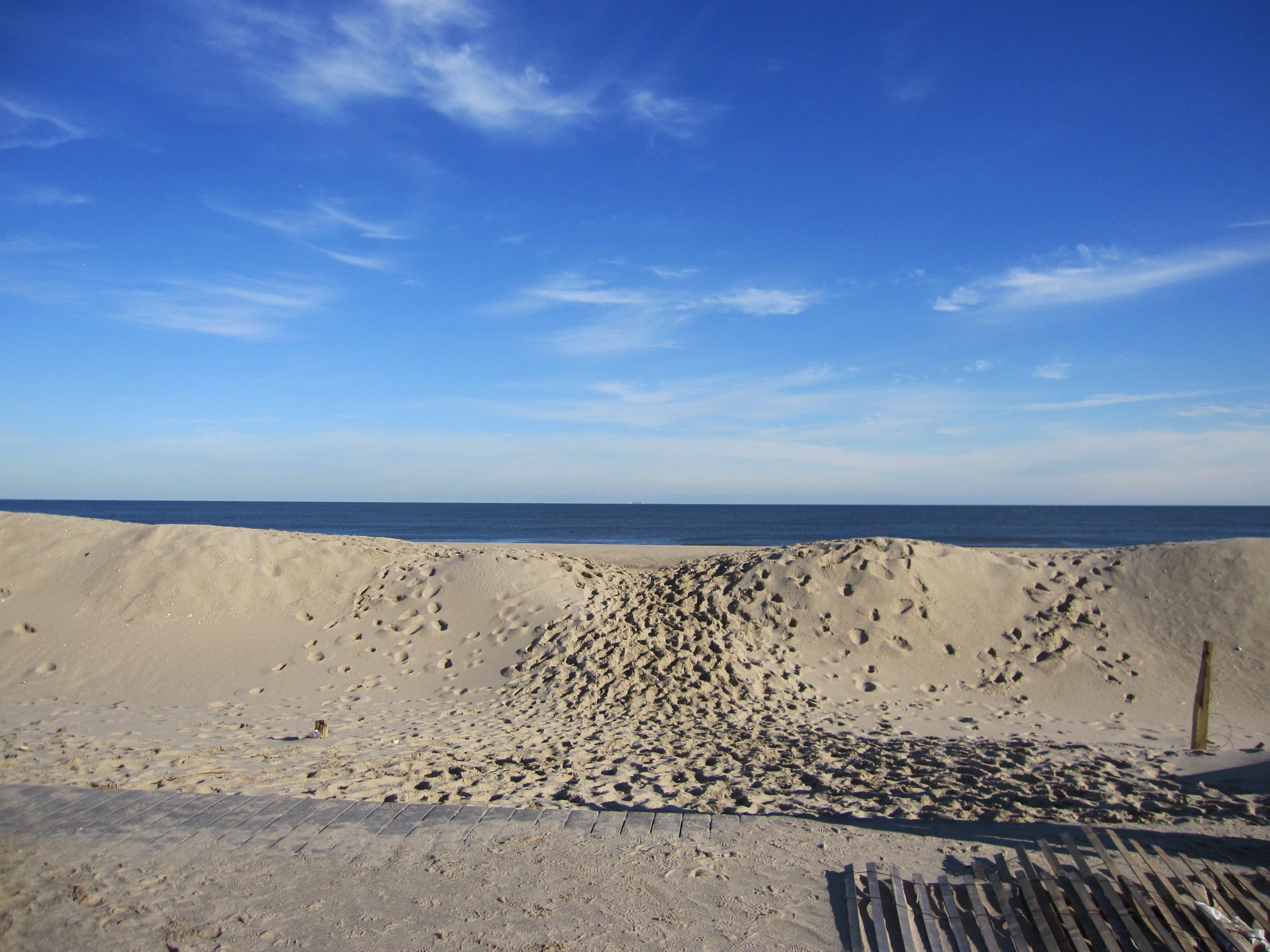 Health Impact Assessments for natural disaster recovery: 
The status of present knowledge
James K. Mitchell
Professor of Geography, Rutgers University
jmitchel@rci.rutgers.edu
2015 National Health Impact Assessment Meeting, June 16-17, 2015, Washington, D.C. 

Research supported by: National Science Foundation Grant Award #035241-001-001, 
Pew Research Trust-Robert Wood Johnson Foundation
DISASTERS AND RECOVERY ACTIONS HAVE CONSEQUENCES FOR FUTURE HEALTH
Health Impacts 
PROMPT: Deaths; injuries; overtaxed emergency healthcare delivery systems
DELAYED: Undermining of community wellbeing via lasting impacts on mental (as well as physical) health, infrastructures, economies and ecosystems

Recovery without mitigation invites repetitions of disaster
Current practice prioritizes speed over improved protection & better health outcomes

Numbers of U.S. designated “disasters” are increasing
1953-2014: long term average of 60 per year 
2011: 242 (99 Major Disasters; 29 Emergencies; 114 Fire Management declarations)
Many other events not designated disasters but locally devastating

Worsening climate risks expected to increase disasters
DISASTER RECOVERY HIAs
Carried out in aftermath of disasters for purpose of assessing specific (long term) recovery initiatives
Do not confuse with HIAs for emergency (short term) relief 

Raise issues that challenge the design, operation and interpretation of the existing HIA process and underline need for linkage with parallel hazard reduction efforts
DISASTER DIMENSIONS OF EXISTING HIAs
350+ ongoing/completed HIAs (mid-2015) 

Natural hazards generally ignored
Reviewers point out hazards omissions
Hermosa Beach, CA oil drilling project omitted climate change risks
Coachella Valley, CA ignored flood risks to proposed developments
Hawaii County, HA agricultural development plan ignored natural disasters
A few HIAs make recommendations that strengthen short-term responses to hazards
Emergency Preparedness Plan (Billings, MT)
Denial of permit for facility that hindered emergency evacuation (Bernalillo County, NM)
Rejection of county plan that hindered emergency evacuation (Merced County, CA)

In the 20 or so HIAs that address natural hazard reduction directly, most focus on mitigation of chronic low intensity problems (e.g. routine flooding) 

Just 3 HIAs focus on recovery from catastrophic events (major floods, hurricanes)
VARIED EXPERIENCES OF RECOVERY HIAS
Galveston, TX: post-hurricane (Ike, 2008) redevelopment projects
Negative health effects of disaster recovery program; too many actors/funding complications/increased awareness but divided vision

San Juan, Puerto Rico: mitigation of chronic flooding
Better health outcomes but sub-optimal flood relief structures; failure to acknowledge sustainable non-structural alternatives

Atlanta, GA: mitigation of chronic flooding
Green infrastructure, storm water management, economic regeneration linked with EPA regulatory process; recommended for scaling up

Canterbury, New Zealand: earthquake(s) (2010-11) recovery
After devastating quakes, HIAs that previously had ignored hazards included them and became embedded in a powerful comprehensive recovery strategy
DISASTER RECOVERY HIAs ARE DIFFERENT FROM OTHER TYPES OF HIAS
OBJECTIVES 
Dual agendas: improve health and reduce hazards/disasters 

CONTEXT 
Experimental: Convergence of different expert communities and stakeholders
Expedient: 	     Actions not previously planned; time sensitive
Extraordinary: Normal roles/cues/performance expectations may not apply
Emergent:        New actors; evolving institutional arrangements

SIGNIFICANT POTENTIAL FOR AFFECTING CHANGE
Neglected opportunities
Large pool of recovery decisions; far-reaching consequences, poorly assessed
Enhanced use of local vernacular knowledge can transform decision-making
A POST-SANDY STORM SURGE POLICY/MANAGEMENT DILEMMA
Recovery depends on cooperation of disaster affected residents

Public recovery decisions are heavily influenced by NFIP guidance re: rebuilding
NFIP guidance doesn’t take account of many damage-forcing factors
Residents are aware of, & informed about, NFIP neglected risk factors 
Residents face a complex web of (short-term, personal) recovery decisions that keep them from engaging with (long term, public) community recovery issues

Residents’ experiences and valuable risk knowledge are disconnected from the recovery planning process

Need for a decision support tool for assessing the consequences of long term recovery alternatives that facilitates inputs from local residents and is sensitive to local knowledge as well as expert knowledge
LIKELY RECEPTIVITY OF U.S. DISASTER RECOVERY SYSTEM TO HIAs
Existing system of hazard management is decentralized and fragmented; organized around tiered structure with federal government providing leadership, research and strategic guidance across many agencies; states doing much of the detailed policy making/facilitation, and localities responsible for implementation.  

Ongoing efforts to integrate several different National Planning Frameworks emphasize top-down, federally driven initiatives
Prevention
Protection
Mitigation
Response
Recovery 

HIAS should be attractive to hazards management  community because of their holistic, integrative character and bottom-up perspective
WHERE WE ARE NOW
Review of literature & experience (completed)

Ongoing Recovery HIAs
Little Egg Harbor, NJ
Hoboken, NJ 

“Thought Leader” Meetings
	Health (March 2015)
	HIA (June 2015)
	Hazards (July 2015)